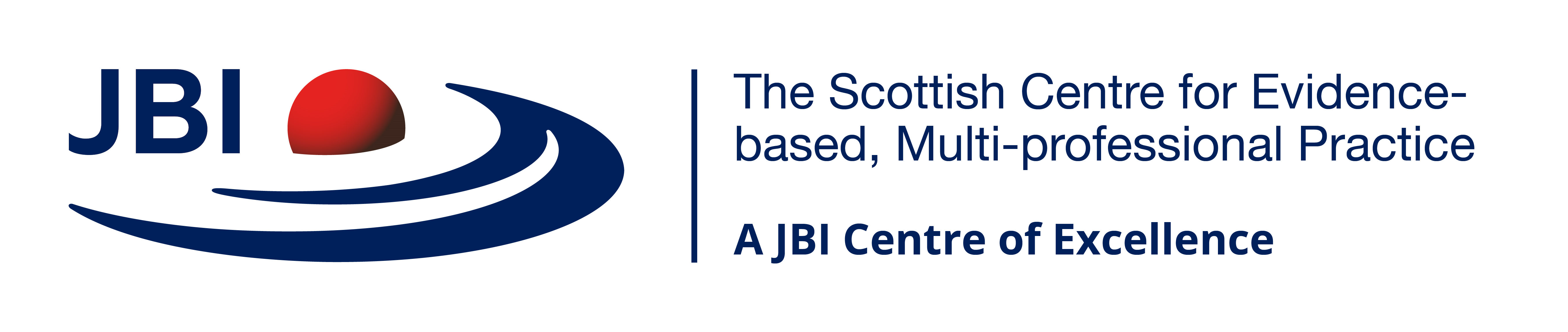 Scoping reviews
Dr Lyndsay Alexander
JBI Scoping Review Methodology group
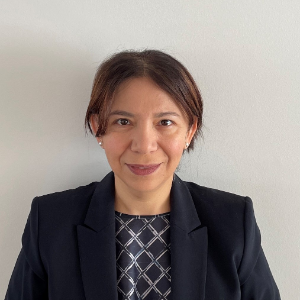 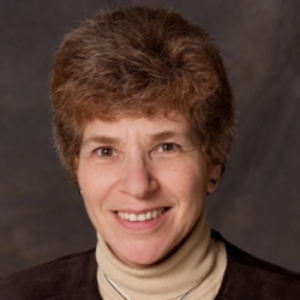 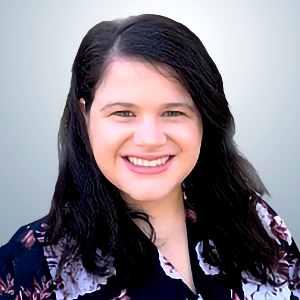 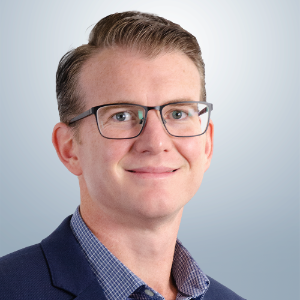 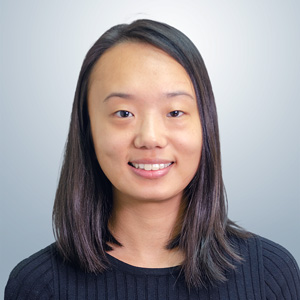 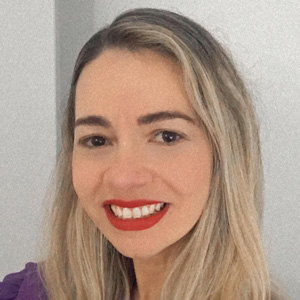 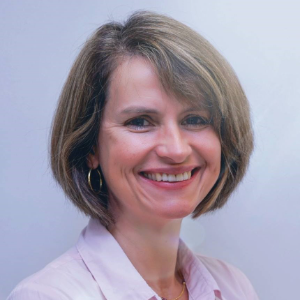 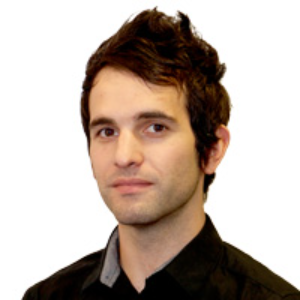 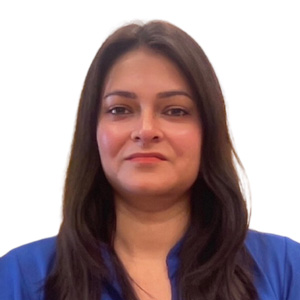 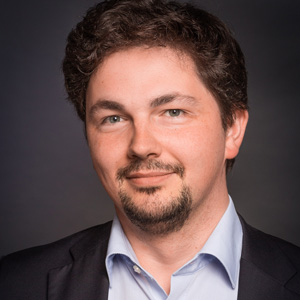 1
Objectives:
What is a scoping review?
When to conduct a scoping review
Things to consider (before & during)
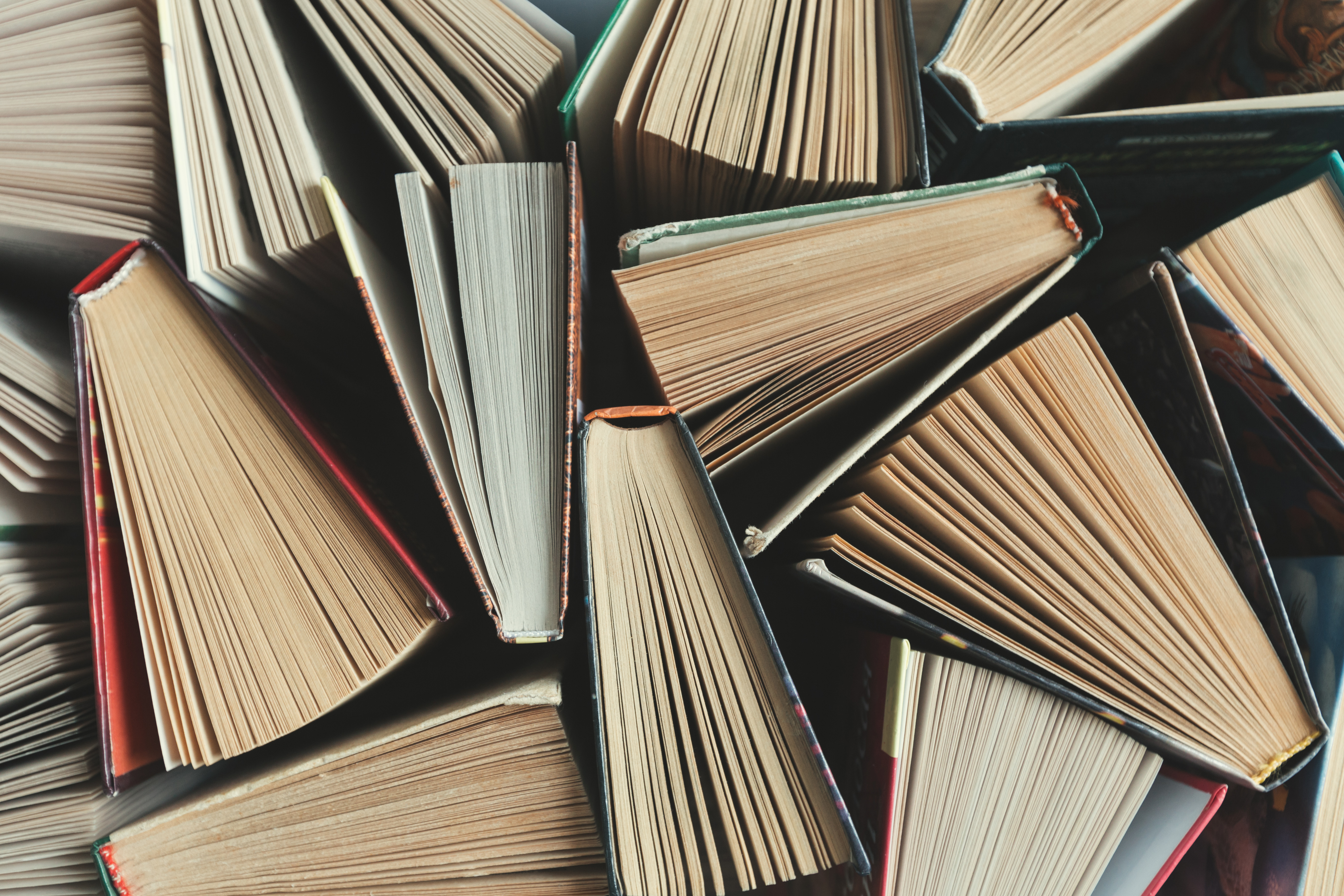 2
What is a scoping review?
A type of evidence synthesis that aims to systematically identify and map the breadth of evidence available on a particular topic, field, concept, or issue, often irrespective of source (i.e. primary research, reviews, non-empirical evidence) within or across particular contexts. 

Scoping reviews can clarify key concepts/definitions in the literature and identify key characteristics or factors related to a concept, including those related to methodological research.
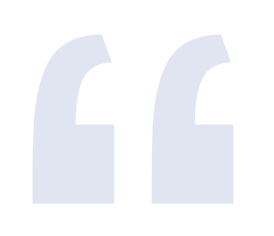 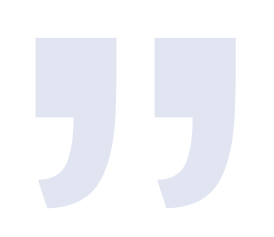 Munn et al 2022
3
Where do scoping reviews fit within evidence synthesis?
4
5
Campbell et al 2023
Scoping review methodology
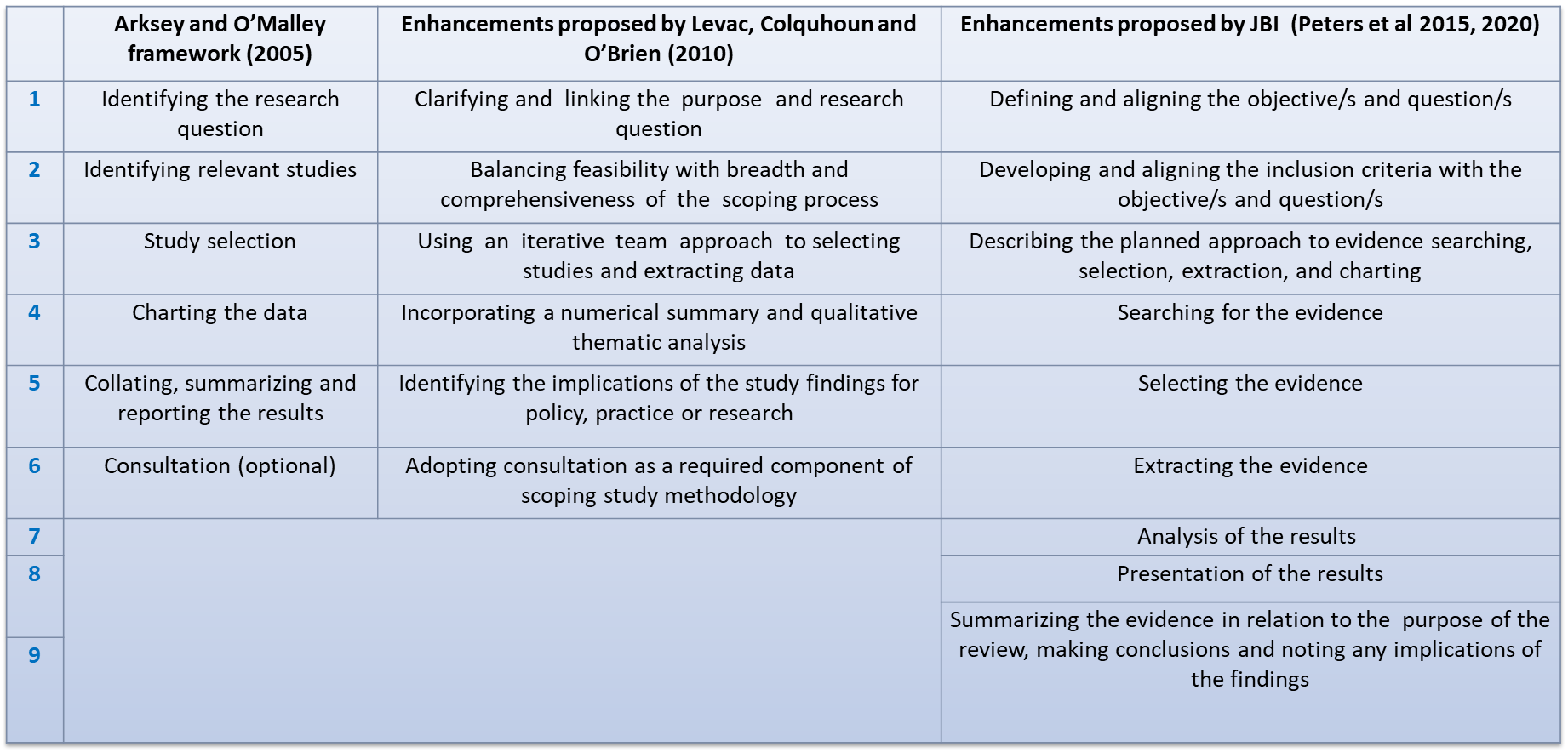 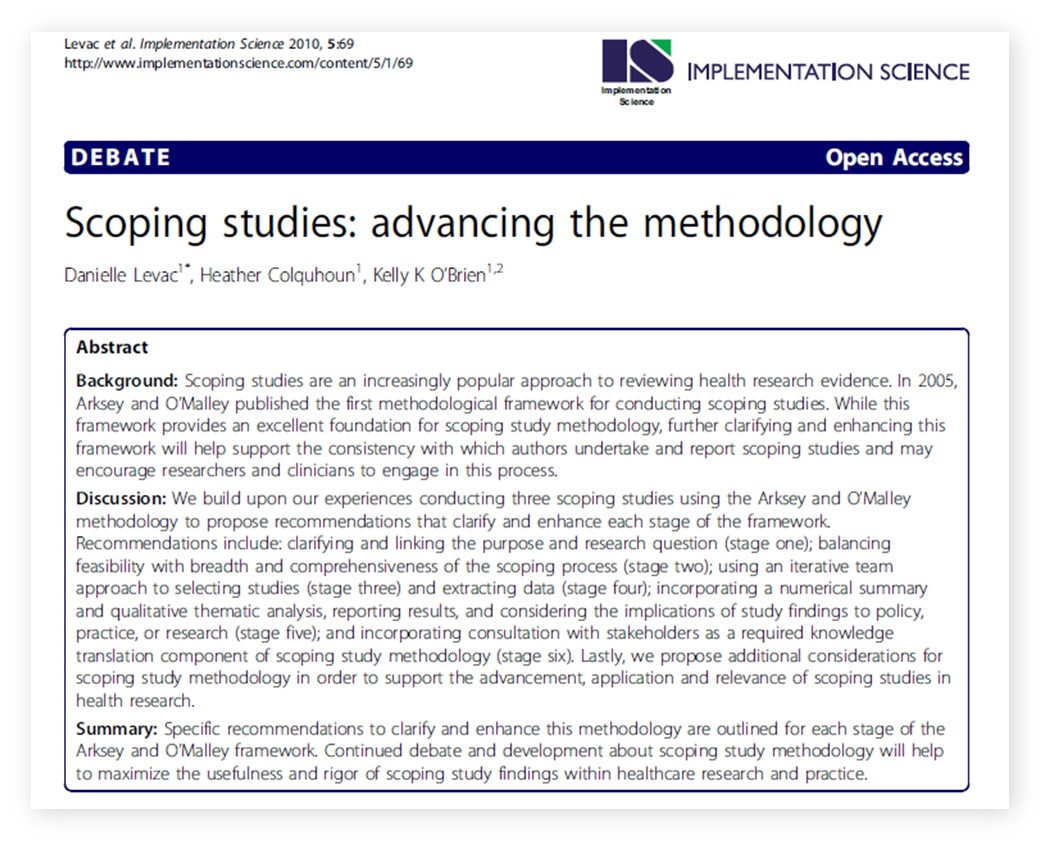 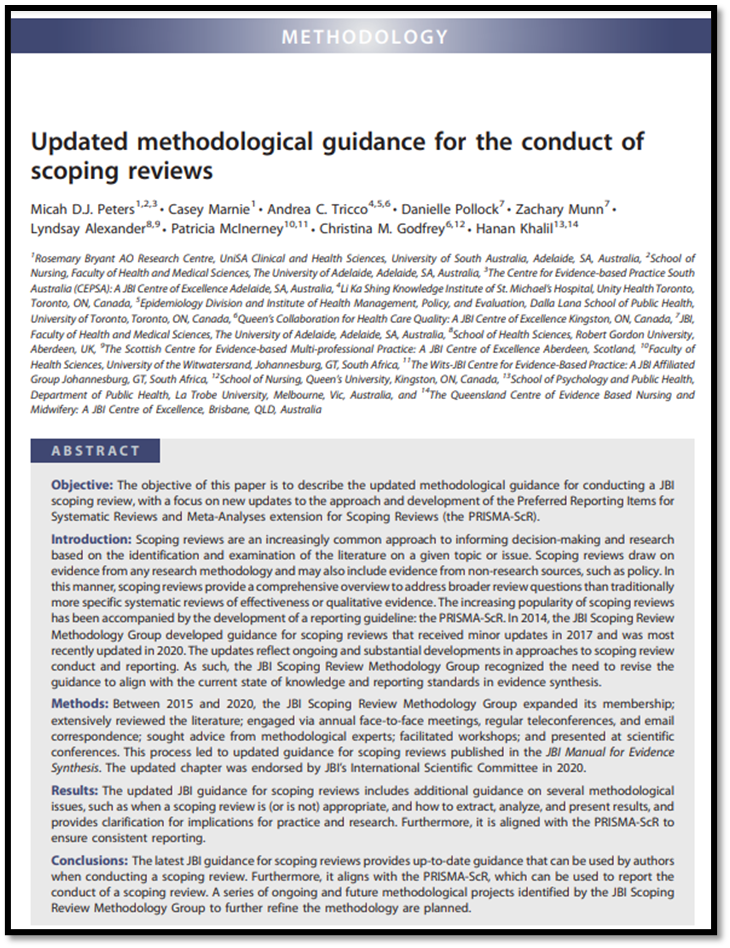 6
JBI Scoping Review Chapter 10
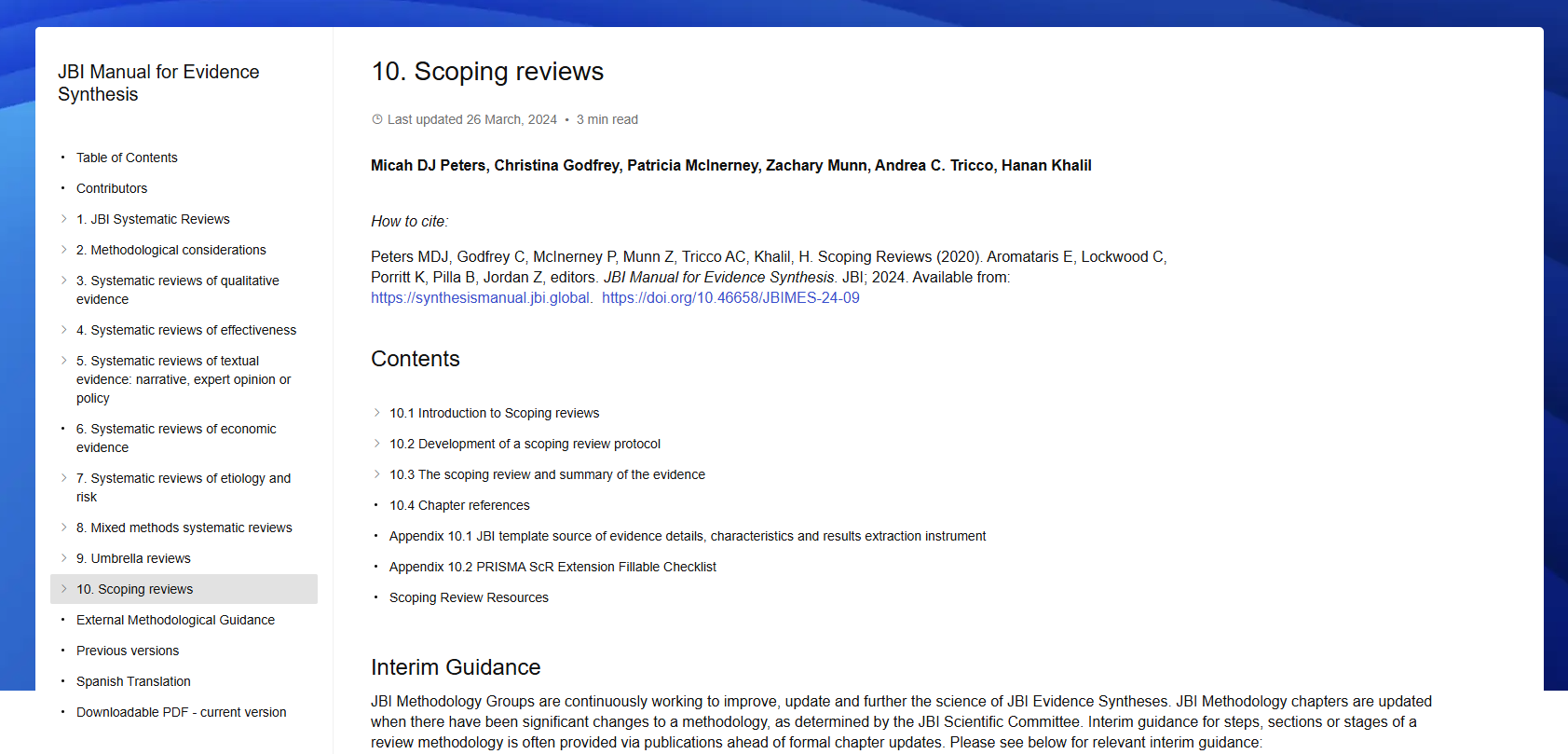 7
When should I conduct a scoping review?
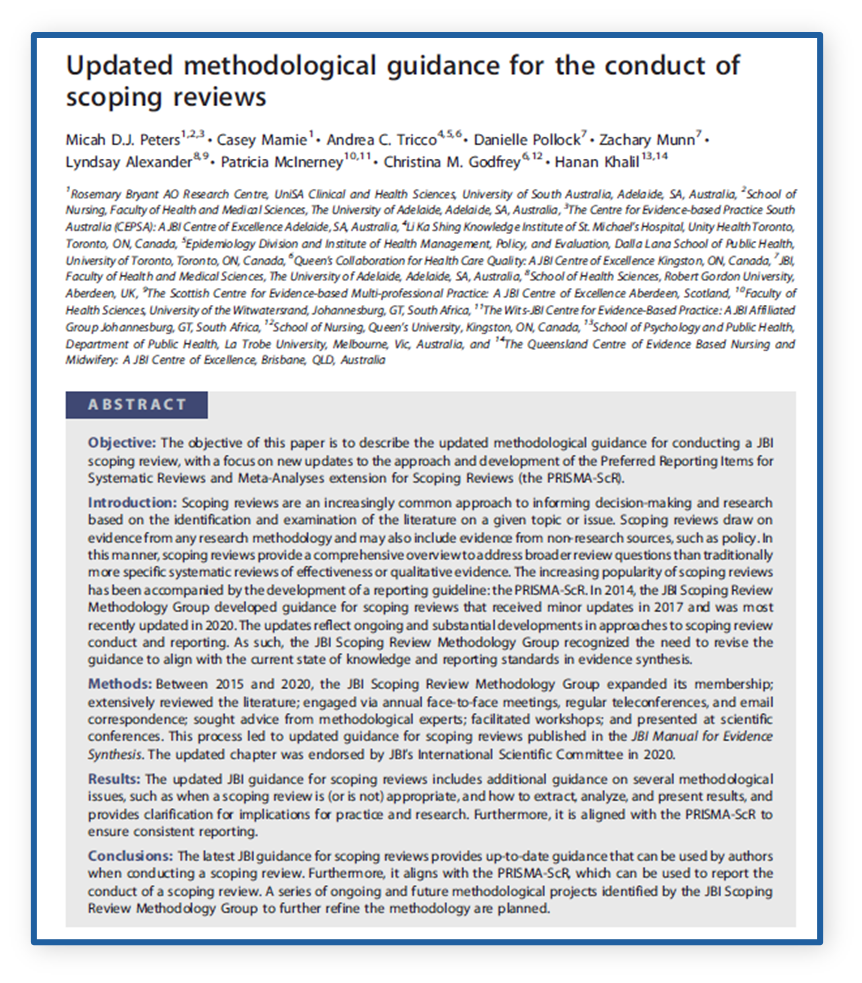 To identify the types of available evidence in a given field
To clarify key concepts/definitions in the literature
To examine how research is conducted
To identify key characteristics or factors related to a concept
As a precursor to a systematic review
To identify and analyse knowledge gaps
24 February 2025
8
Scoping review or Systematic review?
What question are you asking? 
What are you trying to achieve with your review?
If you are interested in the identification of certain characteristics/ concepts in papers or studies, and in the mapping, reporting, or discussion of these characteristics/concepts and do not intend to make policy or practice recommendations: 
A scoping review is appropriate
If you wish to answer a clinically meaningful question i.e. addressing the feasibility, appropriateness, meaningfulness, or effectiveness of a certain treatment or practice and you want your review to inform practice, policy, or procedure: 
A systematic review is appropriate
9
Munn et al 2018
10
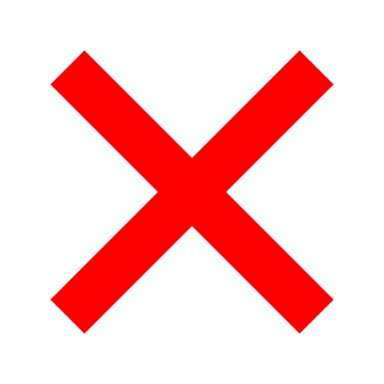 Misuse in scoping reviews
Avoiding critical appraisal 
To “map” the literature when there is no obvious need for “mapping” in this particular subject area
Very broad questions as an alternative to investing the time and effort to refine a question for a SR
Used to change/inform practice
Easier than a SR
No or not a lot of studies (or lots of studies)
11
Things to consider  - before
Protocol
Review question
PCC (Population, Concept, Context)
Resources to support
Knowledge user involvement
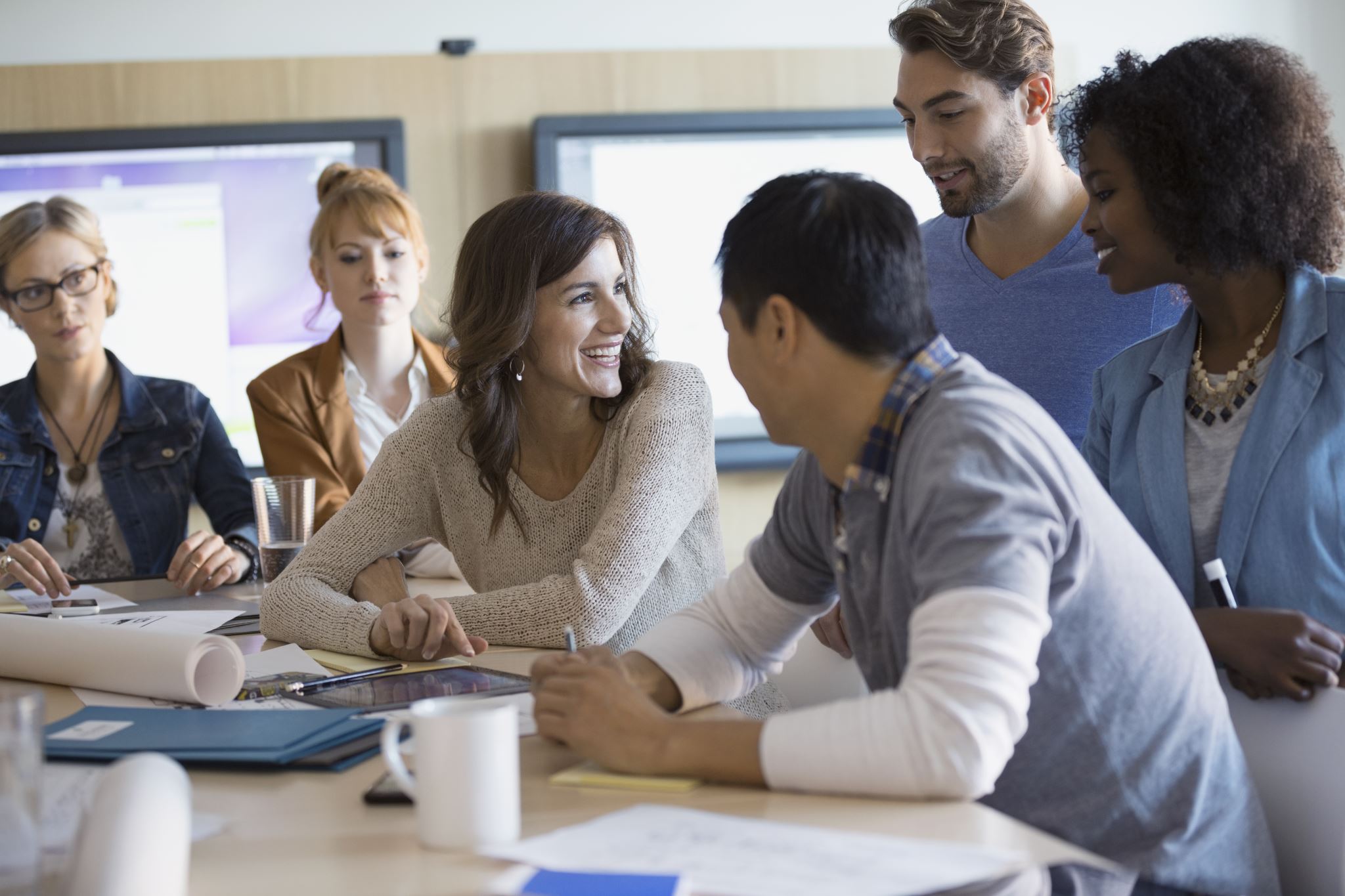 Peters et al 2022; Pollock et al 2022
12
Question development
Concept
Context
13
Teixeira-Santos 2022
14
Logic grid v mind map
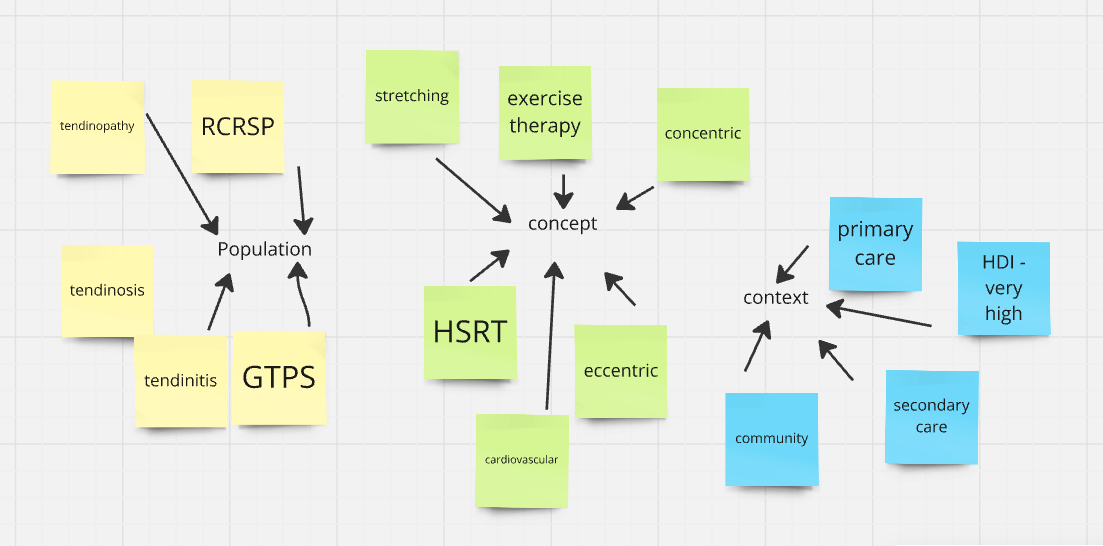 15
Resources
Librarian/information specialists
Number of reviewers (JBI – min 2)
Software
Searching, screening, extraction, analysis, presentation
Methodologist
Topic experts
16
Knowledge users
Clinicians/topic experts
Patients and public 
Care givers
Managers
Policy makers
Contributing
Receiving
Pollock 2019; Pollock 2022
17
Process
Protocol
Registration 
3 step search strategy
Searching, screening T&A +FT, screening included studies refs
Data extraction
Analysis
inductive, deductive; descriptive, qualitative content analysis
Presentation/write up
visualisation
18
Data visualisation
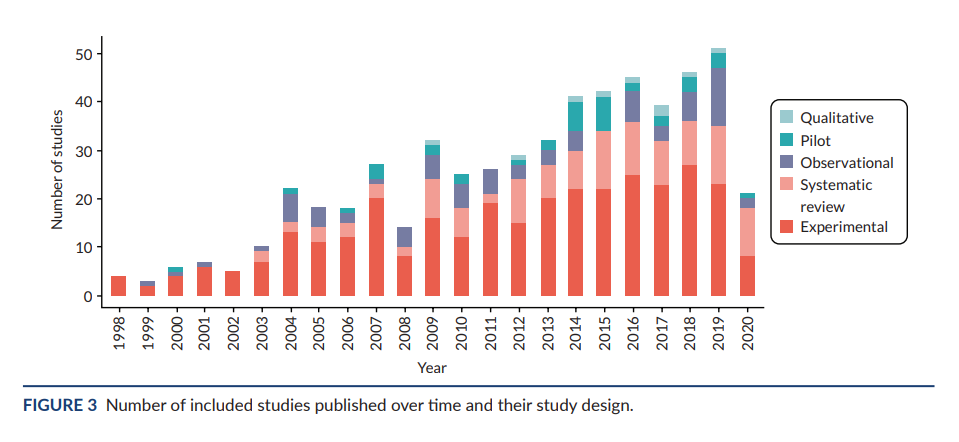 19
Large Scoping reviews
>100 included sources
Additional considerations
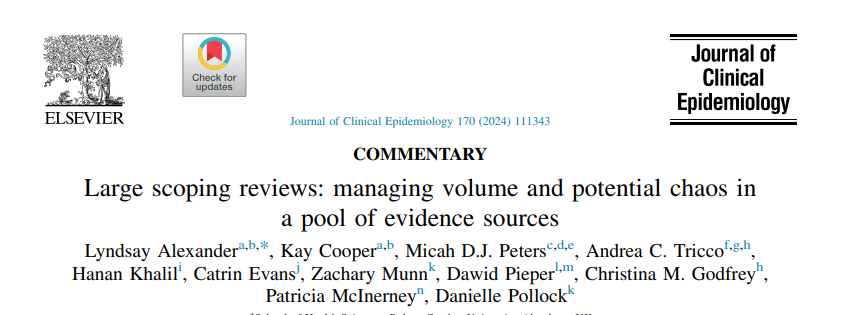 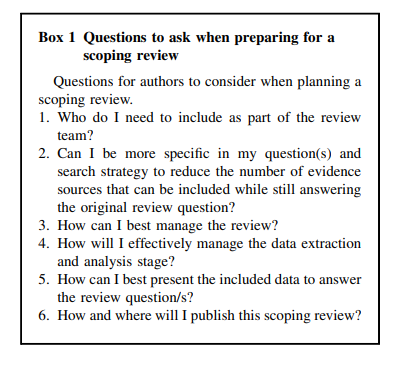 20
Top tips:
Why are you doing a scoping review?
Spend time developing your question
Engage with guidance to develop your protocol
Involve knowledge users & expertise
Librarian support
Software
Consider training in scoping review methodology
21
Thank you

@lynzalexander
l.a.alexander@rgu.ac.uk
Scottish Centre for Evidence-based, Multi-professional Practice: https://www.rgu.ac.uk/jbi-centre-of-excellence 

JBI scoping review network: https://jbi.global/scoping-review-network
22
References
Munn Z, Pollock D, Khalil H, Alexander L, Mclnerney P, Godfrey CM, Peters M, Tricco AC. What are scoping reviews? Providing a formal definition of scoping reviews as a type of evidence synthesis. JBI Evid Synth. 2022 Apr 1;20(4):950-952. doi: 10.11124/JBIES-21-00483.
Campbell, F., Tricco, A.C., Munn, Z. et al. Mapping reviews, scoping reviews, and evidence and gap maps (EGMs): the same but different— the “Big Picture” review family. Syst Rev 12, 45 (2023).
Arksey H, O'Malley L. (2005) Scoping studies: towards a methodological framework. Int J Social Res Methodol. 2005;8(1):19-32.
Levac D, Colquhoun H, O’Brien KK. Scoping studies: advancing the methodology. Implement Sci. 2010;5:69.
Peters MDJ, Godfrey CM, Khalil H, McInerney P, Parker D, Soares C. Guidance for conducting systematic scoping reviews. Int J Evid Based Healthc. 2015;13(3):141-6.
Peters MDJ, Marnie C, Tricco AC, Pollock D, Munn Z, Alexander L, et al. Updated methodological guidance for the conduct of scoping reviews. JBI Evid Synth. 2020;18(10):2119-26.
Peters MDJ, Godfrey C, McInerney P, Munn Z, Tricco AC, Khalil, H. Scoping Reviews (2020). Aromataris E, Lockwood C, Porritt K, Pilla B, Jordan Z, editors. JBI Manual for Evidence Synthesis. JBI; 2024. Available from: https://synthesismanual.jbi.global.  https://doi.org/10.46658/JBIMES-24-09 
Munn Z, Peters MD, Stern C, Tufanaru C, McArthur A, Aromataris E. Systematic review or scoping review? Guidance for authors when choosing between a systematic or scoping review approach. BMC Med Res Methodol. 2018;18(1):143.
Pollock, D, Davies, EL, Peters, MDJ, Tricco AC, Alexander L, McInerney P, et al. Undertaking a scoping review: a practical guide for nursing and midwifery students, clinicians, researchers, and academics. J Adv Nurs. 2021;77:2102-13.
Peters, Micah D.J.1,2,3; Godfrey, Christina4; McInerney, Patricia5; Khalil, Hanan6,7; Larsen, Palle8; Marnie, Casey1; Pollock, Danielle9; Tricco, Andrea C.4,10,11; Munn, Zachary9. Best practice guidance and reporting items for the development of scoping review protocols. JBI Evidence Synthesis 20(4):p 953-968, April 2022. | DOI: 10.11124/JBIES-21-00242 
Pollock, Danielle1; Alexander, Lyndsay2,3; Munn, Zachary1; Peters, Micah D.J.4,5,6; Khalil, Hanan7,8; Godfrey, Christina M.9; McInerney, Patricia10; Synnot, Anneliese11,12; Tricco, Andrea C.9,13,14. Moving from consultation to co-creation with knowledge users in scoping reviews: guidance from the JBI Scoping Review Methodology Group. JBI Evidence Synthesis 20(4):p 969-979, April 2022. | DOI: 10.11124/JBIES-21-00416 
Teixeira-Santos, Luísa1; Camarneiro, Ana Paula1,2; Xavier, Beatriz1; Ventura, Filipa1; Cunha-Oliveira, Aliete1; Monteiro, Ana Paula1. Multicultural competencies training programs for health care staff and health students in academic and professional settings: a scoping review protocol. JBI Evidence Synthesis 20(2):p 613-623, February 2022. | DOI: 10.11124/JBIES-21-00102 
Pollock, A. , Campbell, P. , Struthers, C. , Synnot, A. , Nunn, J. , Hill, S. , Goodare, H. , Morris, J. , Watts, C. & Morley, R. (2019). Development of the ACTIVE framework to describe stakeholder involvement in systematic reviews. Journal of Health Services Research & Policy, 24 (4), 245-255. doi: 10.1177/1355819619841647.
23